HappyValentines Day!
PPTTemplate.net
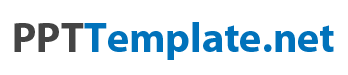 Slide Title
Make Effective Presentations
Using Awesome Backgrounds
Engage your Audience
Capture Audience Attention
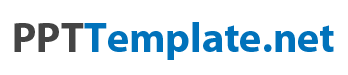 Slide Title
Make Effective Presentations
Using Awesome Backgrounds
Engage your Audience
Capture Audience Attention
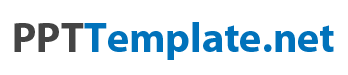 Slide Title
Product A
Product B
Feature 1
Feature 2
Feature 3
Feature 4
Feature 1
Feature 2
Feature 3
Feature 4
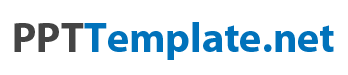 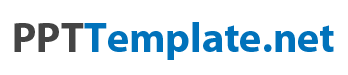 You can download this template from
pptTemplate.net

Follow us on Twitter
@ppttemplatenet